ФЕДЕРАЛЬНОЕ ГОСУДАРСТВЕННОЕ БЮДЖЕТНОЕ ОБРАЗОВАТЕЛЬНОЕ УЧРЕЖДЕНИЕ ВЫСШЕГО ОБРАЗОВАНИЯ «КРАСНОЯРСКИЙ ГОСУДАРСТВЕННЫЙ МЕДИЦИНСКИЙ УНИВЕРСИТЕТ ИМЕНИ ПРОФЕССОРА В.Ф. ВОЙНО-ЯСЕНЕЦКОГО» МИНИСТЕРСТВА ЗДРАВООХРАНЕНИЯ РОССИЙСКОЙ ФЕДЕРАЦИИ
КАФЕДРА ЛУЧЕВОЙ ДИАГНОСТИКИ ИПО
Распределение фиброэпителиальных опухолей молочной железы в соответствии с категориями BI-RADS по данным ультразвукового исследования
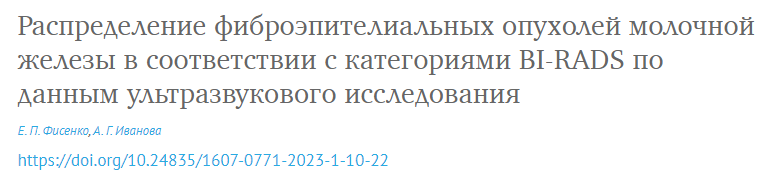 Выполнила: 
Ординатор 2 года обучения 
Специальности УЗД
Панкова М.Ю.
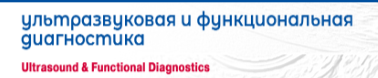 г. Красноярск, 2024
Цель
Выявить закономерности распределения опухолей фиброэпителиального ряда молочной железы по шкале BI-RADS в зависимости от их ультразвуковой картины
Введение
В последние годы сохраняется рост патологии молочной железы как доброкачественной, так и злокачественной природы. 
Прирост заболеваемости раком молочной железы за последние 10 лет составил в России 2,69% . 
Среди выявляемой очаговой патологии молочной железы доброкачественные узловые образования достигают 80% , из которых наиболее часто встречаются фиброаденомы
Введение
Фиброаденома (ФА) – это доброкачественная органоспецифическая опухоль, составляет до 18% всех узловых образований молочной железы и 95% из всех доброкачественных ее образований. 
Морфологически ФА имеет бифазное строение и состоит из эпителиальной и соединительной (фиброзной) ткани.
Выделяют следующие типы: 
периканаликулярный – концентрическое разрастание внутридольковой соединительной ткани вокруг округлых протоков молочной железы небольших размеров
 интраканаликулярный – рост идет со сдавлением протоков молочной железы фиброзной стромой
смешанный – представлен сочетанием интра- и периканаликулярных структур
Введение
Помимо ФА, в группу фиброэпителиальных опухолей отнесены филлоидные (листовидные) опухоли – редкий вид опухолей, менее 1% всех новообразований молочной железы, характеризующийся наличием многоклеточной стромы.
Филлоидные опухоли подразделяют на доброкачественные, промежуточные и злокачественные.
Данные опухоли требуют обязательного хирургического вмешательства, пациенты же с ФА в ряде случаев могут оставаться под динамическим наблюдением.

Помощь диагностическим методам в отборе узлов на биопсию призвана оказать классификация BI-RADS, позволяющая сформулировать конкретный алгоритм дальнейших действий, направленных на окончательное установление диагноза
[Speaker Notes: Четкие лучевые диагностические критерии для дифференциации филлоидных опухолей и фиброаденом, в том числе ультразвуковые, практически отсутствуют, что в итоге затрудняет интерпретацию полученных данных.]
Материал и методы
Обследовано 79 женщин с 86 образованиями молочных желез. 
Средний возраст пациенток - 24,2 ± 5,1 года.
Из них 22, выявленные у 15 женщин, до 2,0 см, не требующие морфологической оценки контролируемые при УЗИ в течение 3 лет.
64 образования размерами ≥2,0 см удалены хирургическим путем. 
Гистологически: периканаликулярная ФА – 38, интра каналикулярная – 19, филлоидная опухоль (доброкачественная) – 7. 
Выявленные образования оценивали в В-режиме и режиме цветового допплеровского картирования (ЦДК)
[Speaker Notes: ВСЕГО 64]
УЗИ, В-режим, Режим ЦДК. Периканаликулярные ФА менее 2 смКатегория BI-RADS 3 с последующим переводом в категорию BI-RADS 2
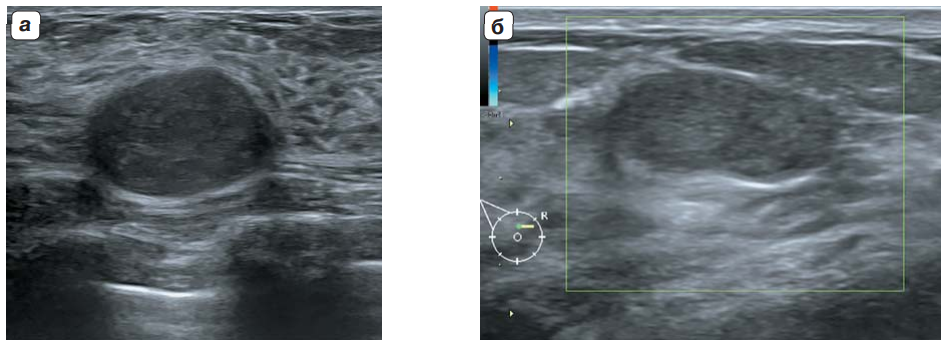 А. В-режим – овальная форма, четкие и ровные контуры, тонкая гиперэхогенная капсула, пониженная эхогенность, однородная (мелкозернистая) структура. 
Б. Режим ЦДК – аваскулярно.
[Speaker Notes: В 7 образованиях максимальными размерами от 1,7 до 1,9 см были выявлены единичные сосуды, расположенные по периферии опухоли, представленные сосудистыми срезами диаметром не более 0,3 см. Эта группа впервые выявленных образований была определена в категорию BIRADS 3 для динамического наблюдения. Через 6 мес и через год после первого УЗИ увеличения количества образований и размеров ранее выявленных образований не отмечено. Их ультразвуковые характеристики оставались прежними. В связи с этим образования были переведены в категорию BI-RADS 2 для планового наблюдения.]
УЗИ, В-режим, режим ЦДК. Интраканаликулярные ФА более 2 смBI-RADS 4b
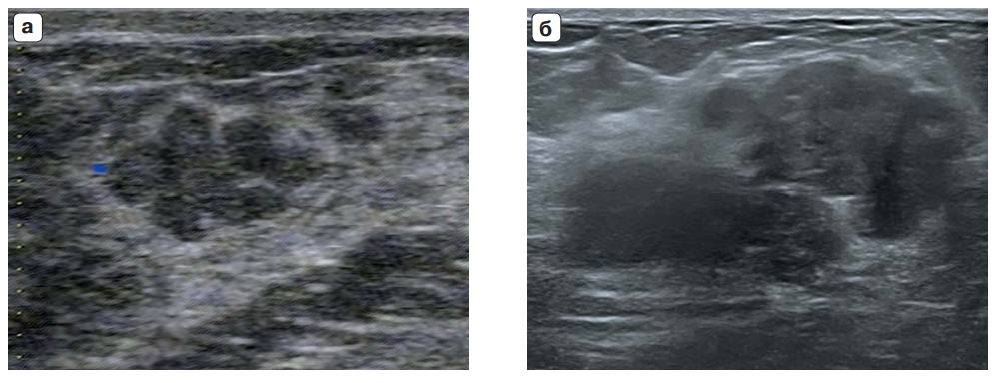 А. Форма неправильная, неопределенная пространственная ориентация. Контуры дольчатые, границы четкие. Эхогенность понижена.
Б. Форма неправильная. Горизонтальная пространственная ориентация. Контуры неровные, бугристые, границы – фрагментами нечеткие. Эхогенность неравномерно понижена. За образованием лоцируются акустические тени
Формирование акустических теней за интраканаликулярными ФАУЗИ. В-режим
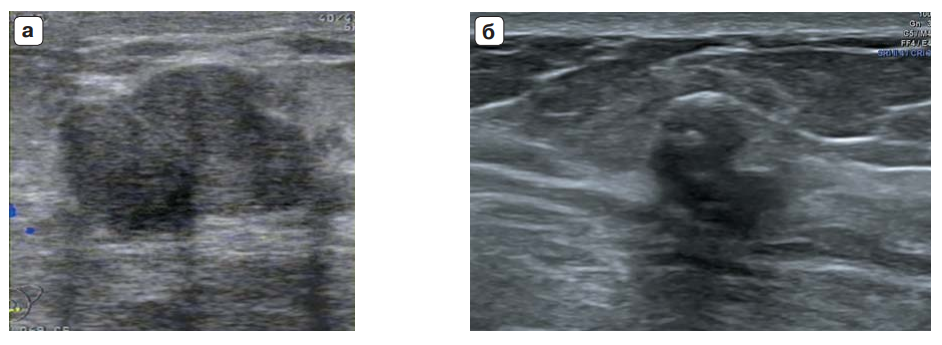 А– единичные, тонкие за узлом
BI-RADS 4a
Б – широкая, практически за всем образованием
BI-RADS 4c
За подавляющим большинством интраканаликулярных ФА и филлоидных опухолей формировались акустические тени разной степени выраженности при этом крупные кальцинаты в образованиях не были выявлены
Фиброэпителиальные опухоли. УЗИ, режим ЦДКBI-RADS 4b
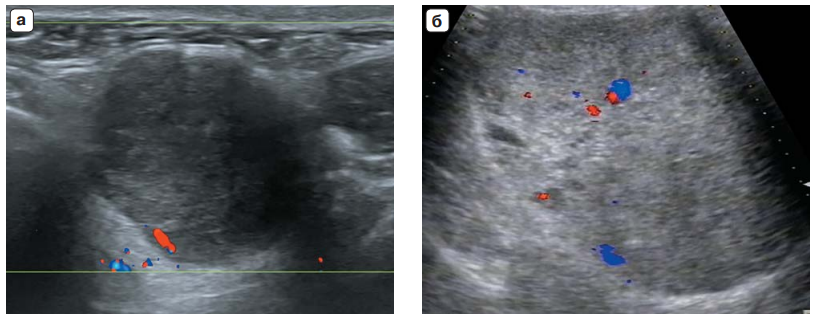 а – гиповаскуляризированная филлоидная опухоль 
б – участки неравномерной васкуляризации в филлоидной опухоли
в – участки неравномерного усиления сосудистого рисунка в интраканаликулярной ФА
г – патологический сосудистый рисунок в интраканаликулярной ФА
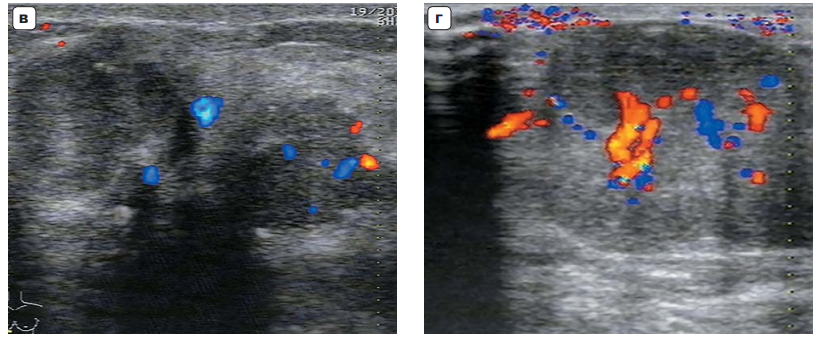 [Speaker Notes: Г- хаотичное расположение сосудов в опухоли, неравномерное увеличение их диаметра, изменение формы и хода сосудистых структур: извитые, переплетенные, ветвистые с резкими обрывами]
Распределение выявленных ультразвуковых признаков в В-режиме в соответствии с видом фиброэпителиальных опухолей и их размерами
[Speaker Notes: В табл. 2 представлено соотношение видов фиброэпителиальных опухолей, их размеров с частотой выявления ультразвуковых признаков, полученных в В-режиме. Так, увеличение размеров и изменение морфологической структуры опухолей приводило к возникновению атипичных ультразвуковых характеристик, схожих с ультразвуковыми признаками рака молочной железы, таких как вертикальная пространственная ориентация, бугристые контуры, нечеткие границы, формирование акустических теней за образованием. В опухолях размерами более 3,0 см всегда присутствовали те или иные атипичные признаки.]
Распределение выявленных ультразвуковых признаков в В-режиме в соответствии с видом фиброэпителиальных опухолей и их размерами
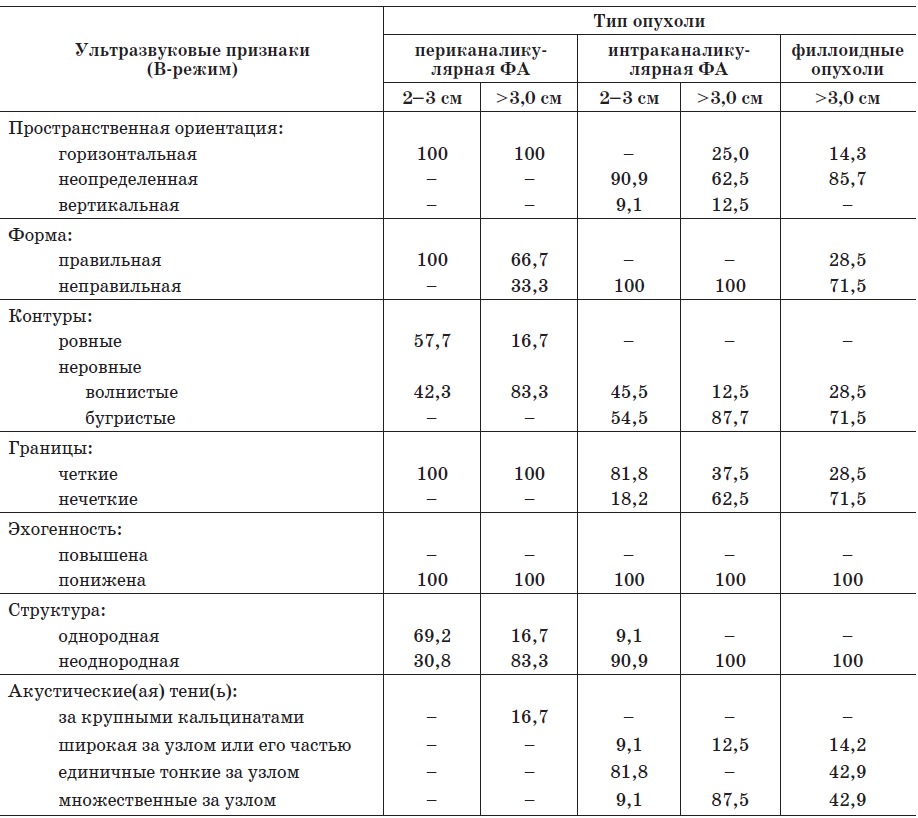 Выводы
В В-режиме признаки, подозрительные на злокачественное образование: неправильная форма образования, вертикальная пространственная ориентация, наличие бугристых контуров и нечетких границ, а также формирование акустических теней разной степени выраженности за образованием без наличия в нем крупных кальцинатов. 
 В режиме ЦДК: гиперваскуляризация образования, особенно выявление отдельных участков опухоли с повышенной васкуляризацией или патологическим сосудистым рисунком, что в данных наблюдениях обнаружено в интраканаликулярных ФА и филлоидных опухолях. 
 Применение классификации BI-RADS позволяет провести отбор выявленных фиброэпителиальных опухолей молочной железы для биопсии, распределив их в зависимости от набора ультразвуковых признаков по категориям
Выводы
Образования молочной железы с типичными ультразвуковыми признаками ФА размерами менее 2,0 см, определенные при первичном осмотре в категорию BIRADS 3, после динамического наблюдения через 3–6–12 мес и отсутствия отрицательной динамики могут в дальнейшем наблюдаться в плановом порядке в категории BI-RADS 2. 
 Визуализация атипичных ультразвуковых признаков в выявленном образовании молочной железы позволяет повысить категорию BI-RADS.
 В ФА молочной железы размерами более 3,0 см всегда присутствуют атипичные ультразвуковые признаки, указывающие на необходимость проведения биопсии образований, соответственно определения их в категорию не ниже BI-RADS 4а
[Speaker Notes: Для решения вопроса о необходимости выполнения биопсии новообразований молочной железы необходимо применять классификацию BI-RADS.]
Спасибо за внимание!